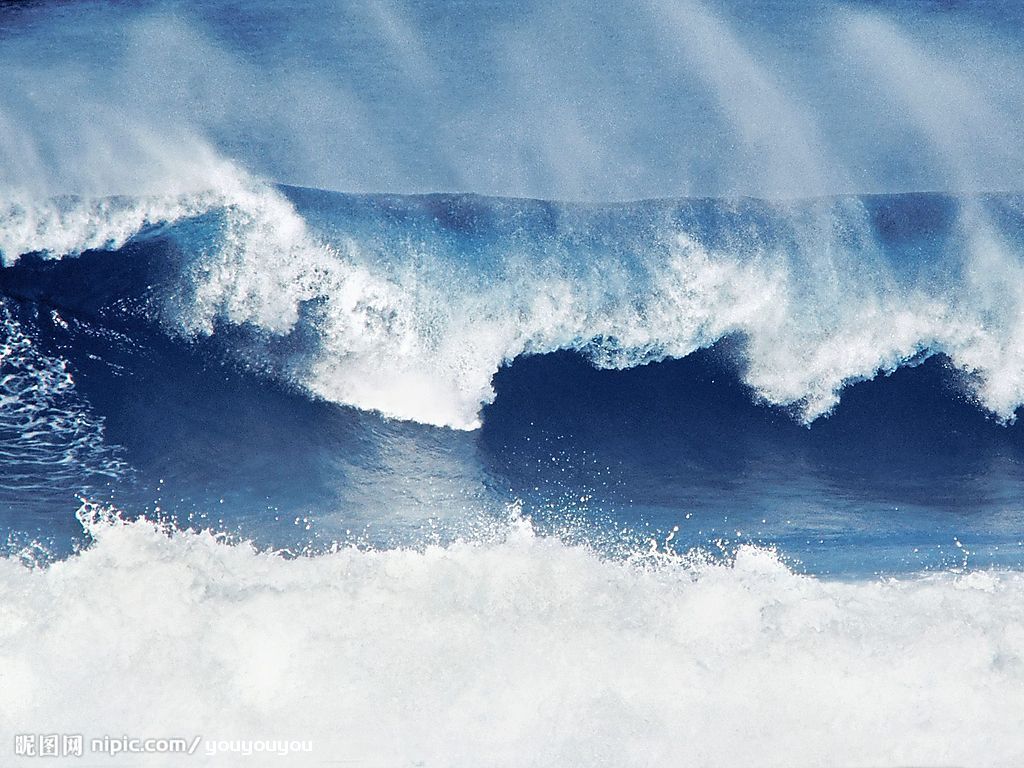 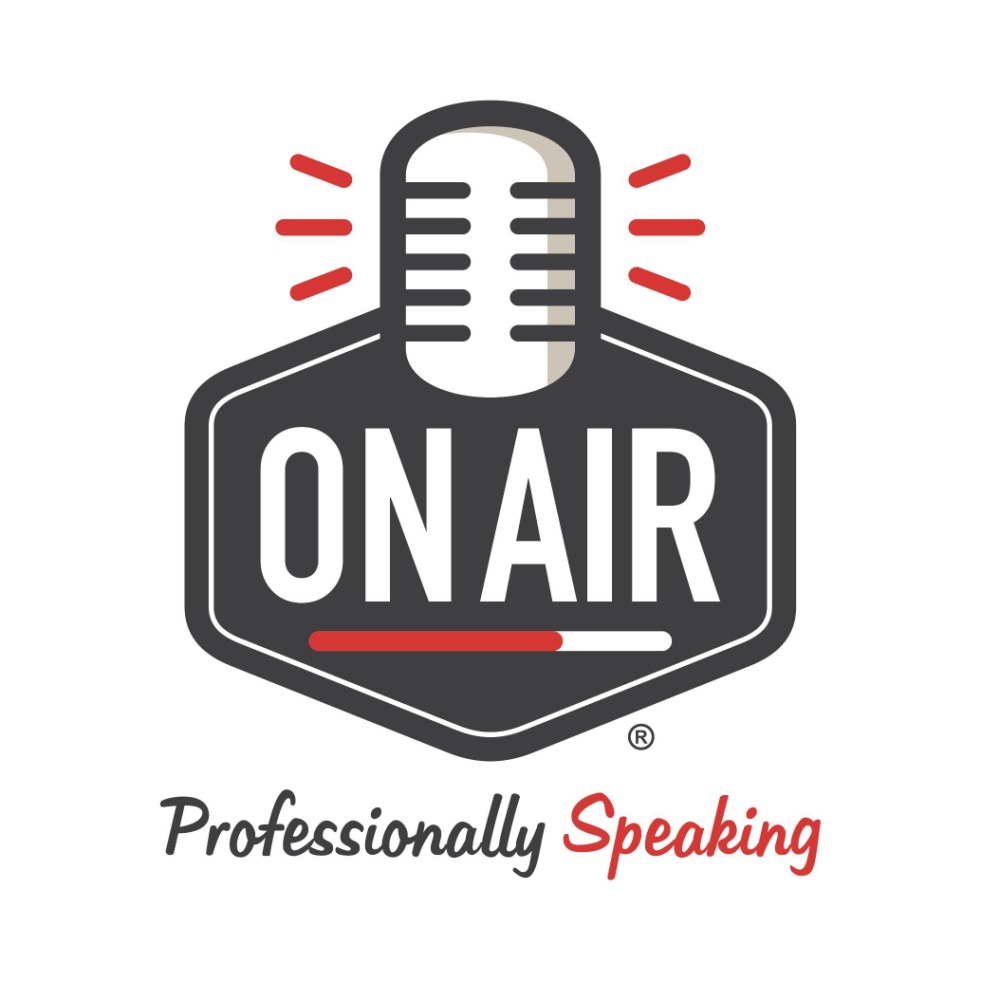 劇
廣播
Radio Drama
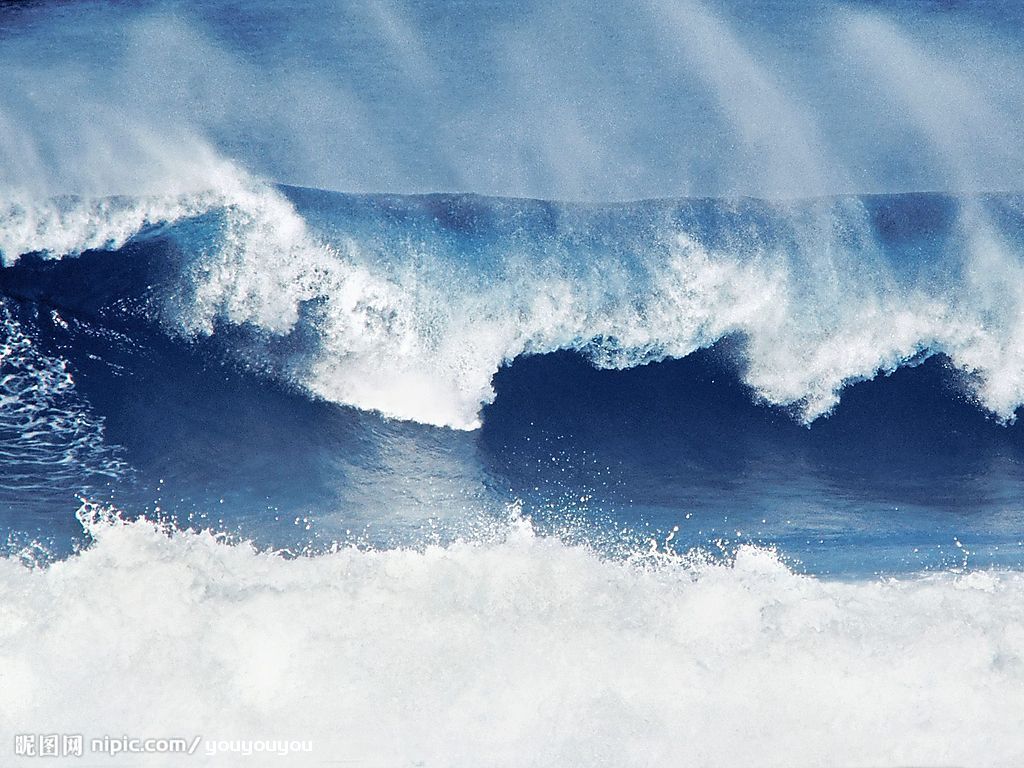 閉上你的眼睛
仔細聽
Close your eyes,
Listen carefully
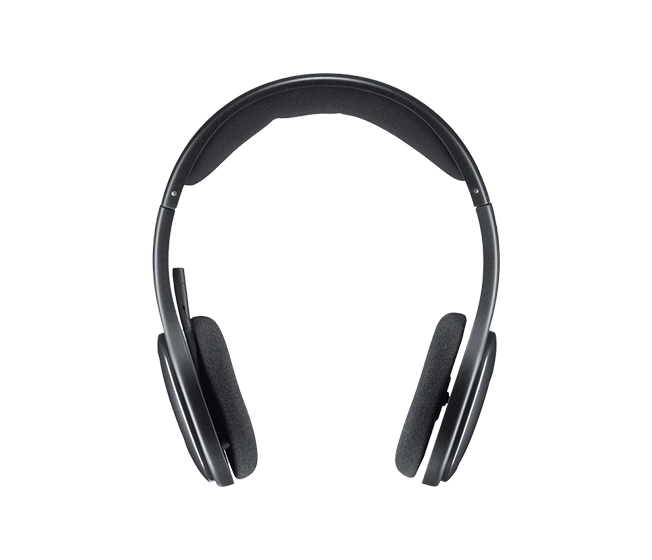 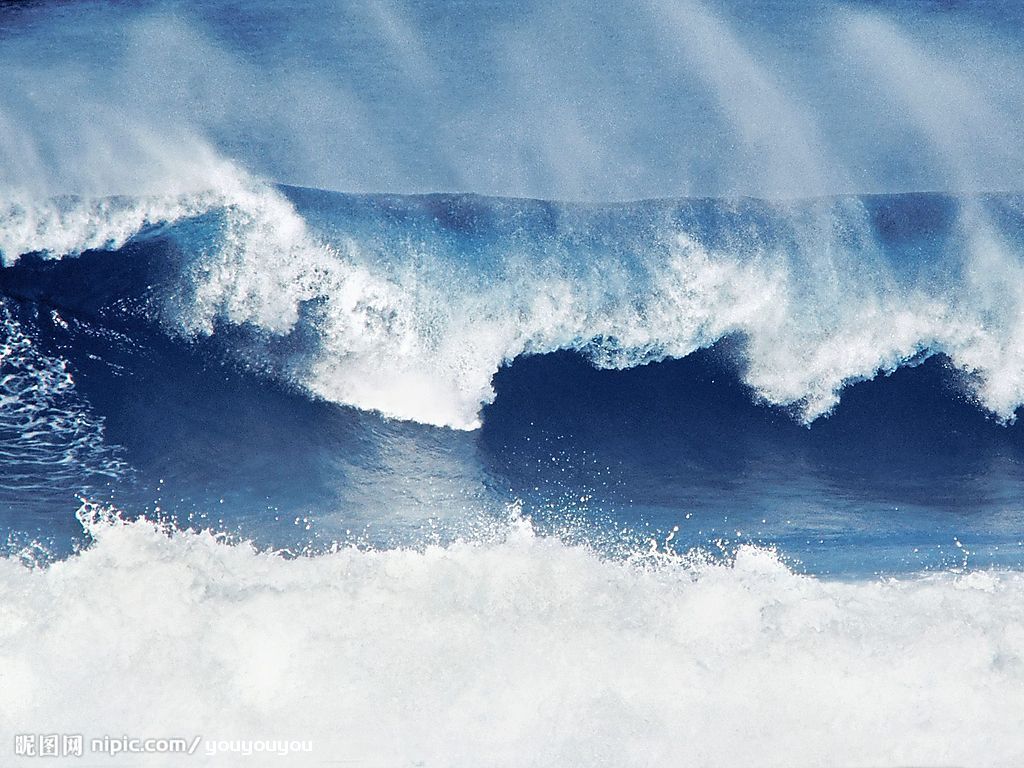 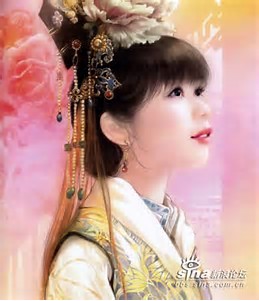 你聽到了什麼
腦海中想的是像這樣嗎
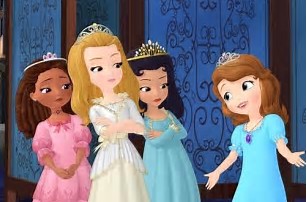 What do you hear?
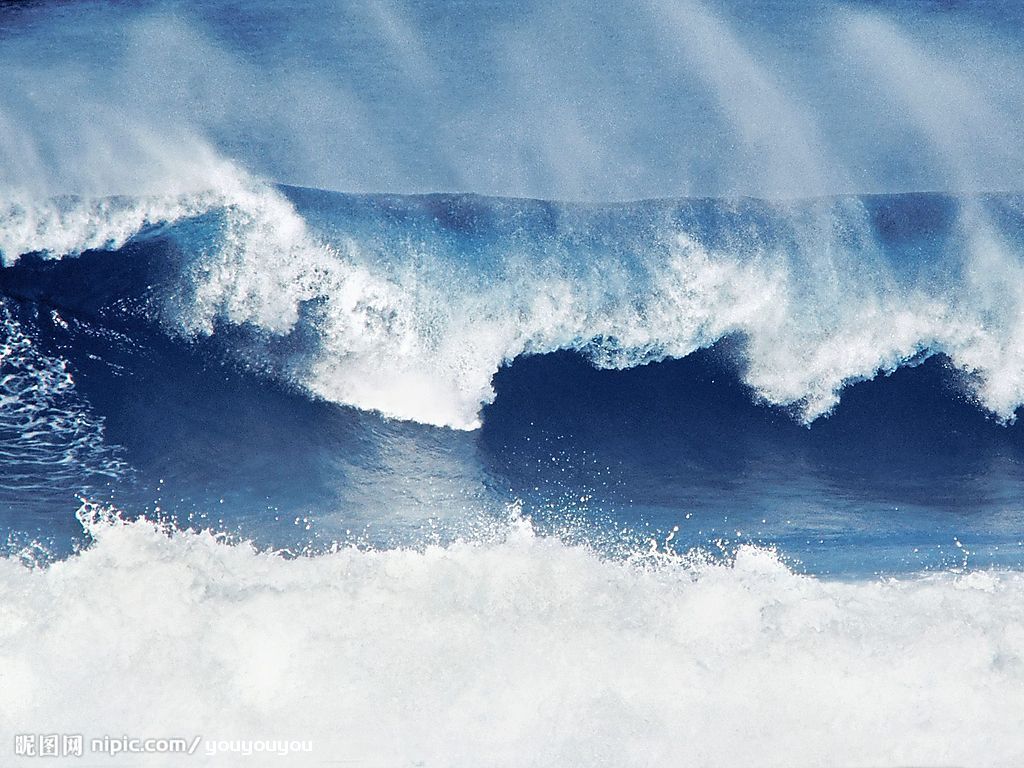 其實不管你想的是哪一種都正確
廣播劇特別的地方就在於
你能用聲音
去想像
Just Imagine
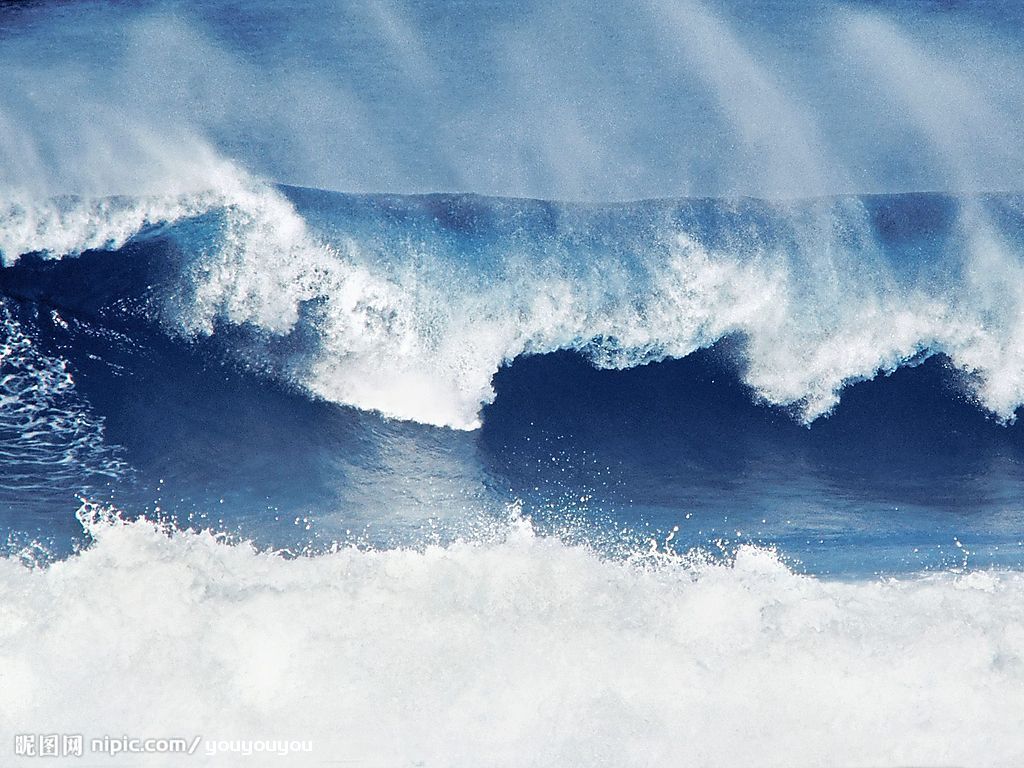 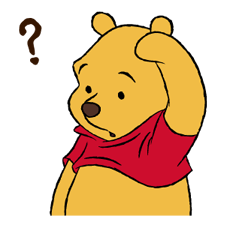 所以
甚麼是廣播劇呢
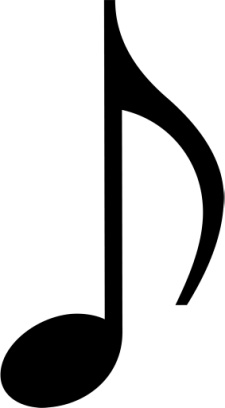 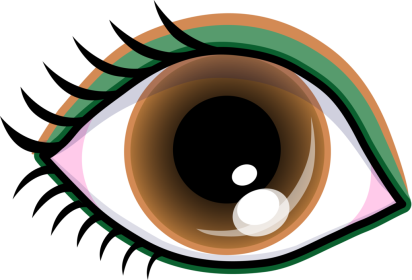 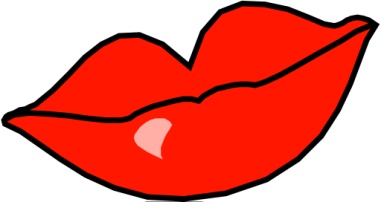 口語
音效
畫面
Image
Language
Music
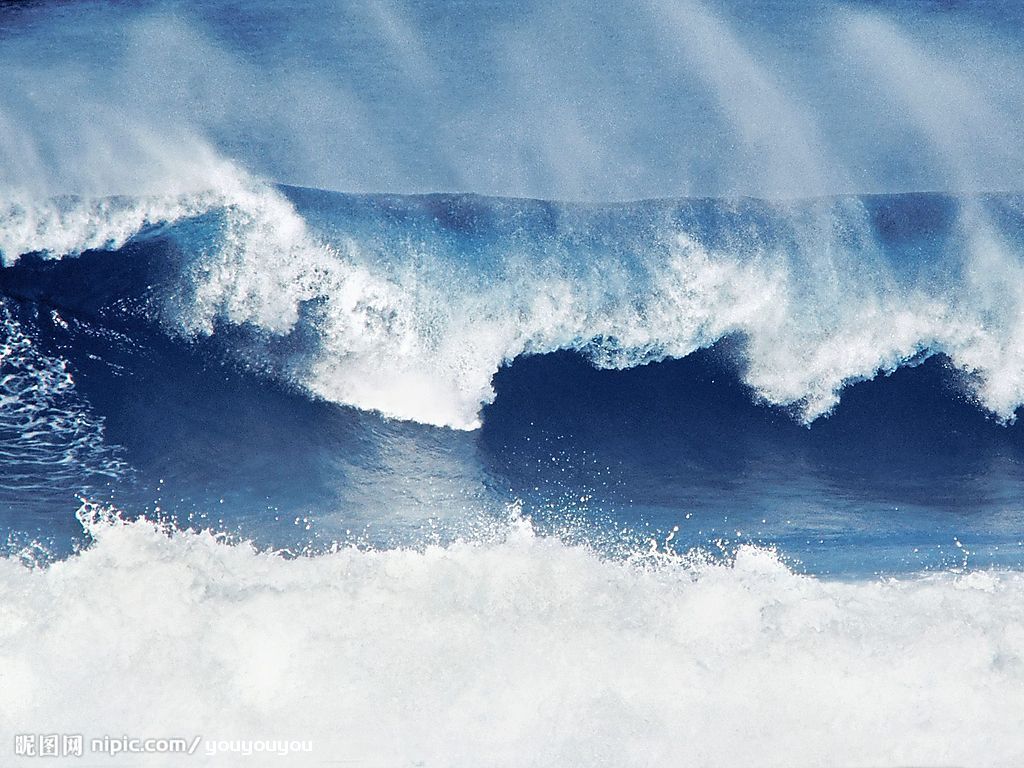 廣播劇製作方法 Preparation
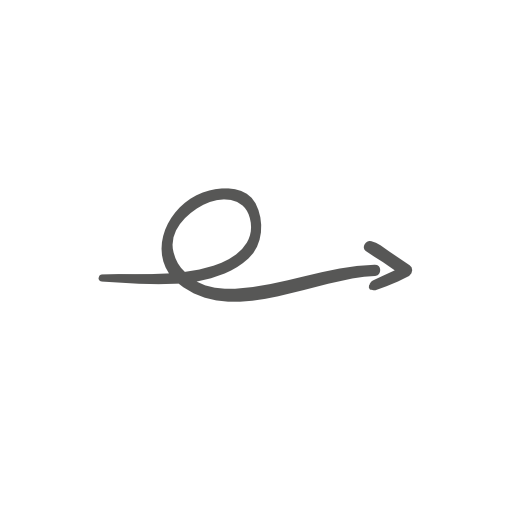 錄音(人聲)
Record
準備劇本
Script
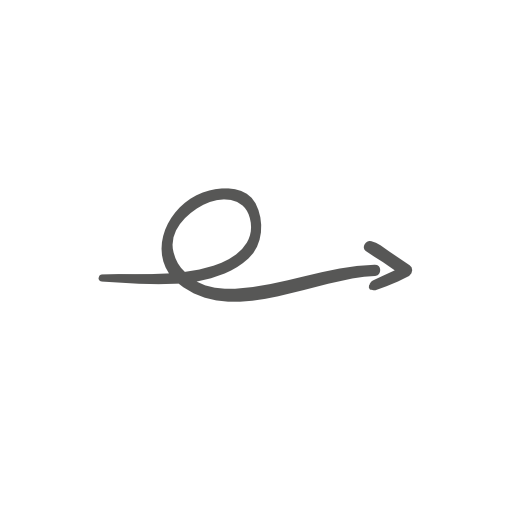 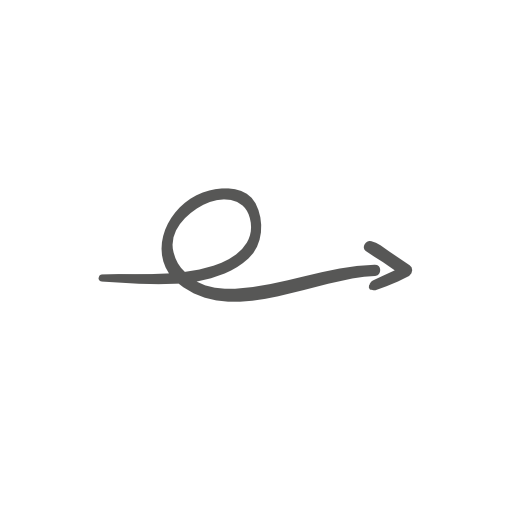 剪輯
Edit
加上音效/配樂
Sound Effect
注意事項 Notifications
1.廣播劇中不能有內心OS

2.表達要帶有情緒，(因為沒有畫面、觀眾看不到你的表情)，
   聲音是唯一能傳達劇情的方式

3.講話要清楚、適當音量

4.準確地加上些配樂、音效(如敲門聲、腳步聲等等)